Майский субботник
03.05.2021
Субботник!!! Мы идем…
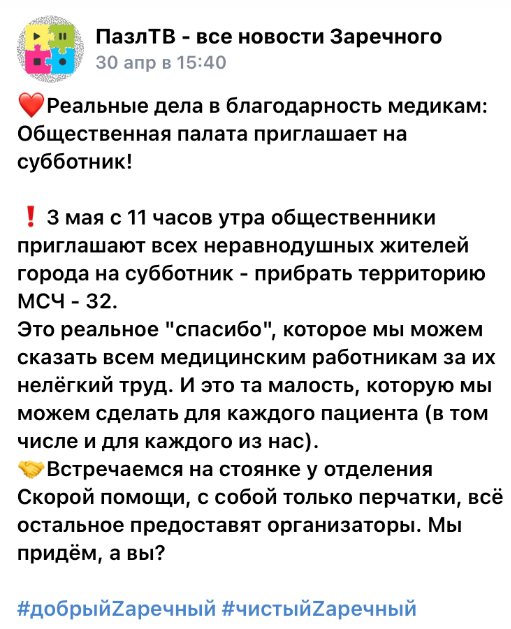 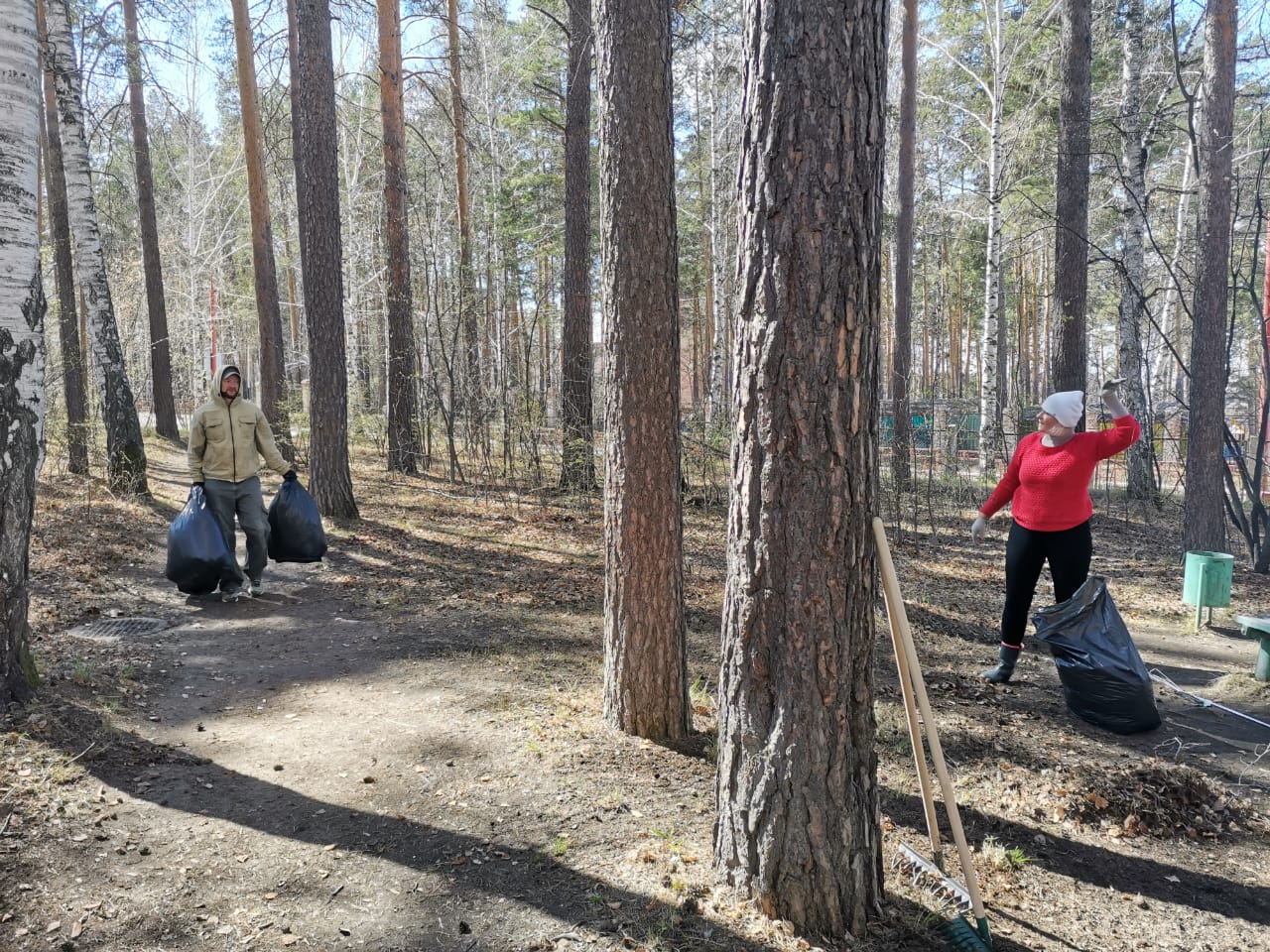 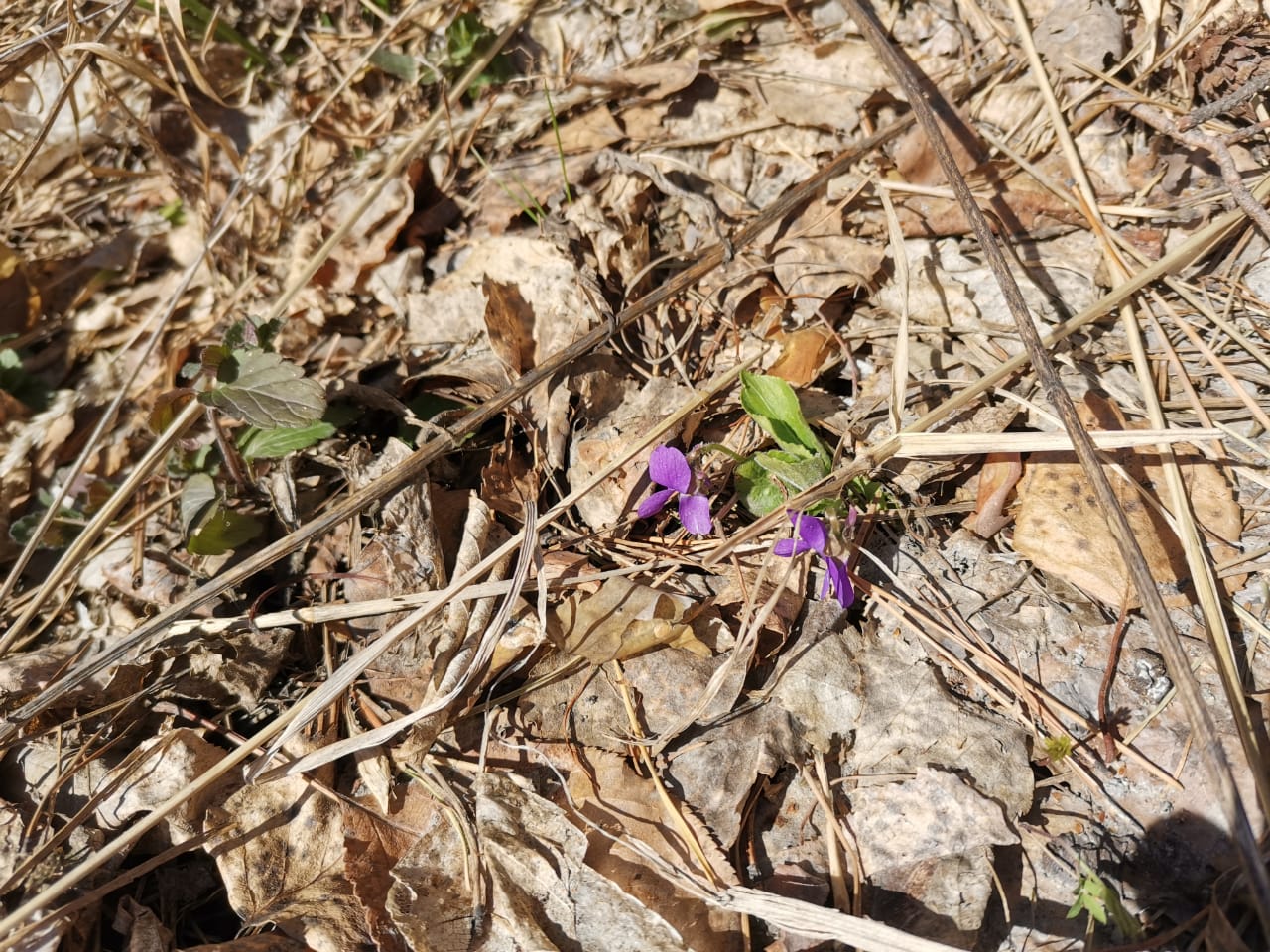 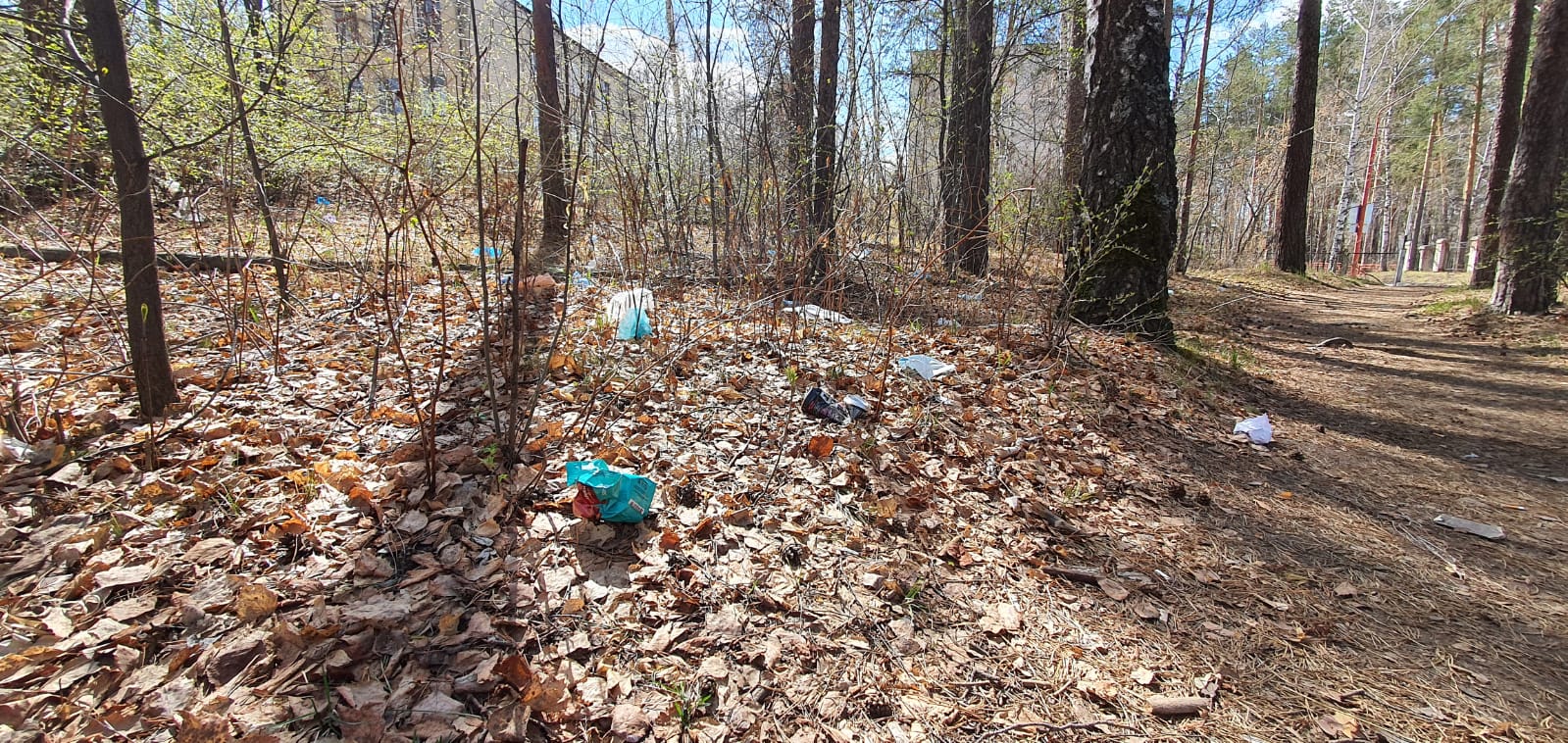 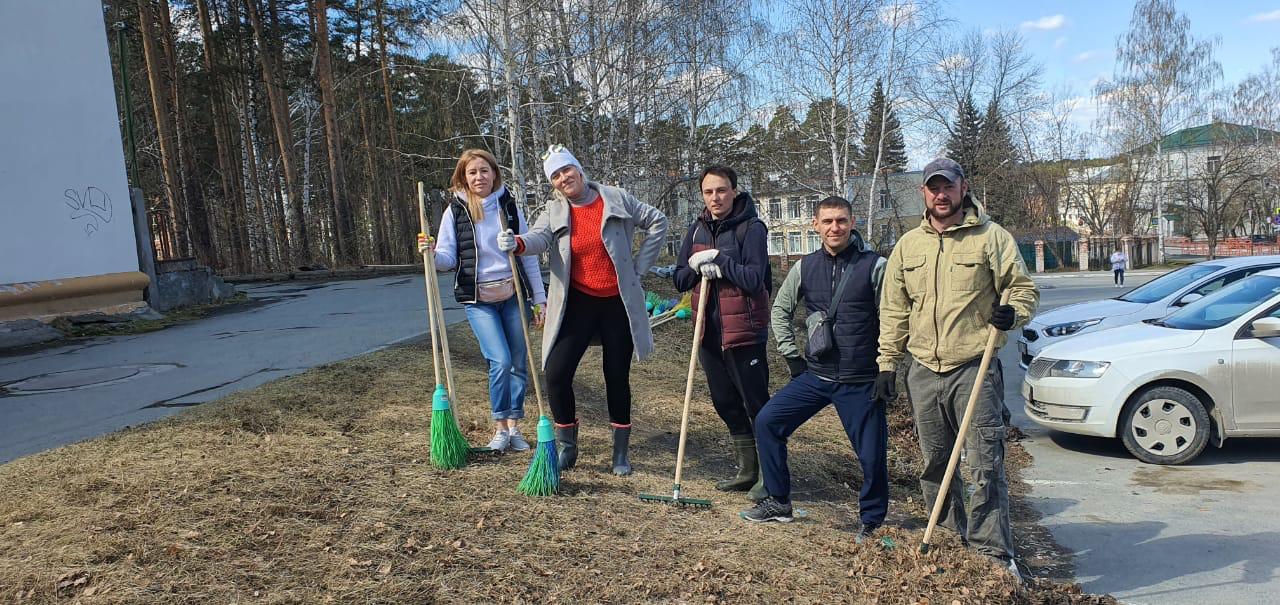 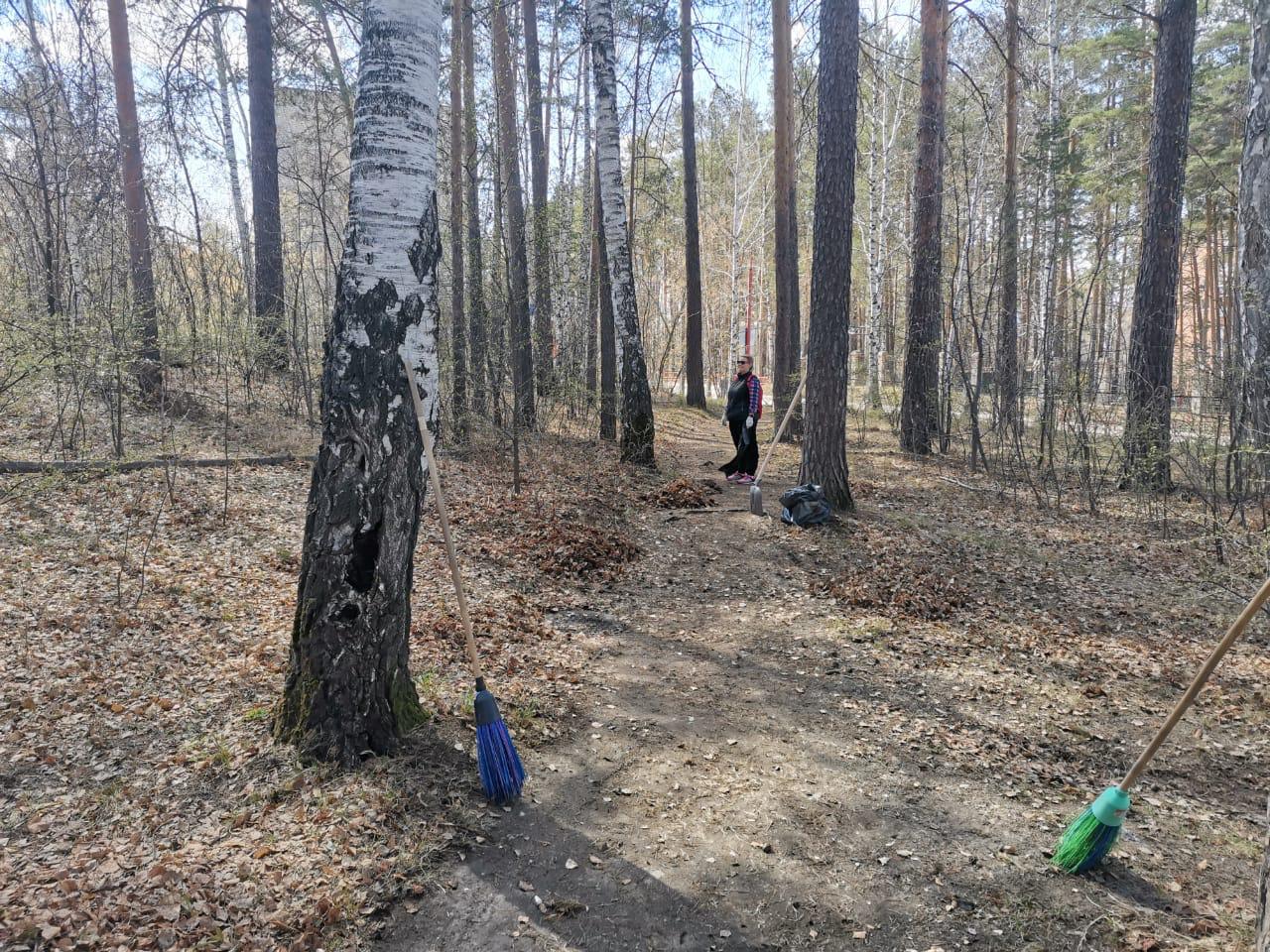 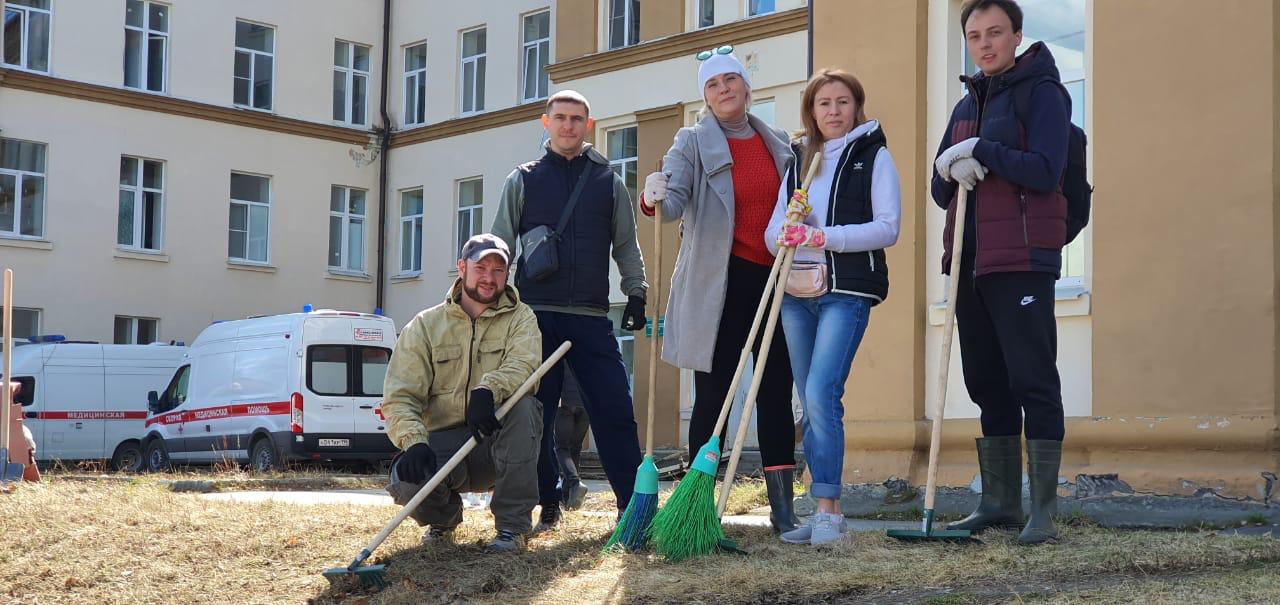 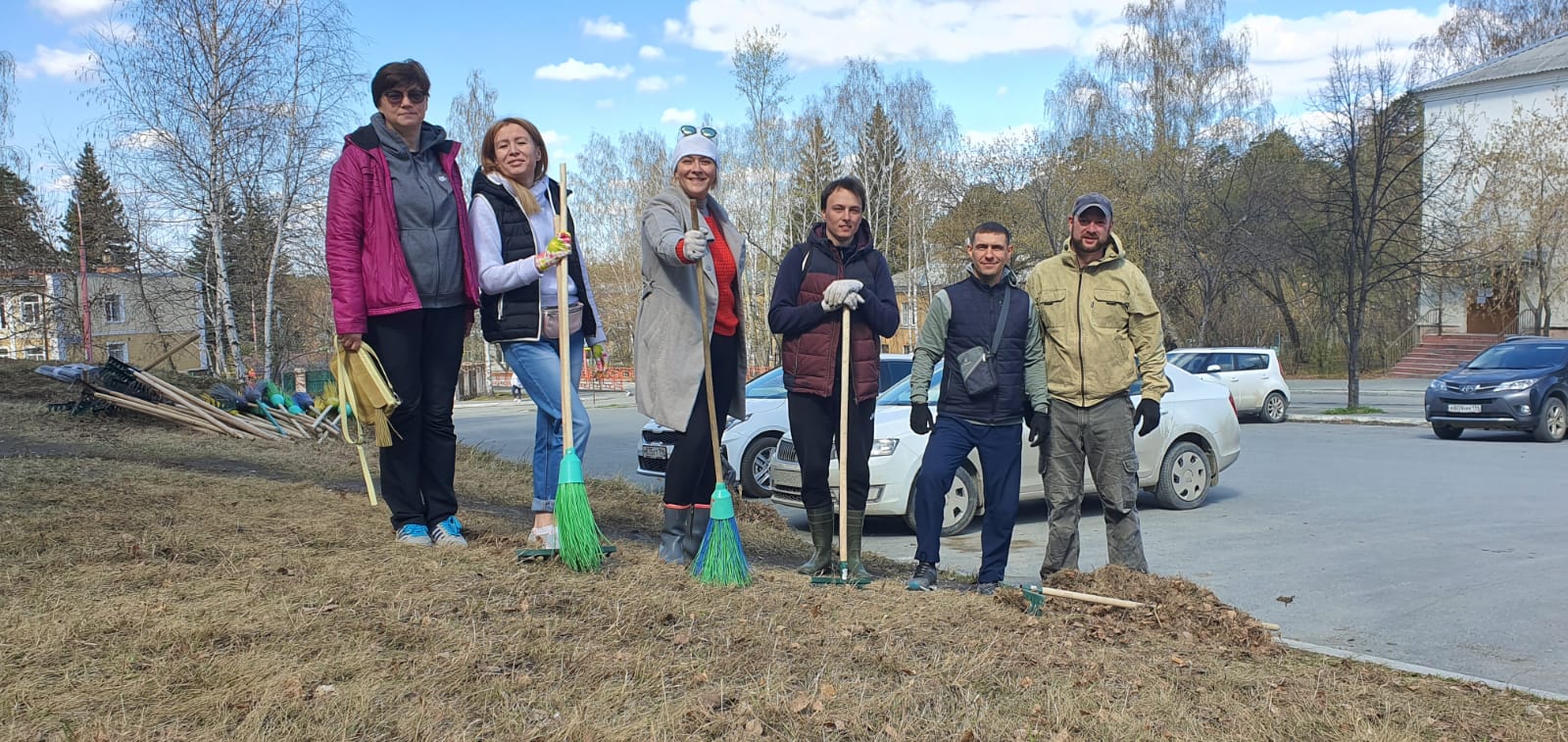 Даже самое маленькое ДЕЛО не останется не замеченным!
Нам нужна Ваша обратная связь!
Ваши предложения и идеи Вы можете направлять на:
Адрес эл. почты: Zar.op.2020@yandex.ru
Сообщение в WhatsApp 8-982-670-01-93